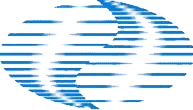 20 лет  МКС
13.12.2018
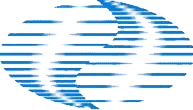 20 лет МКС
Сегодня
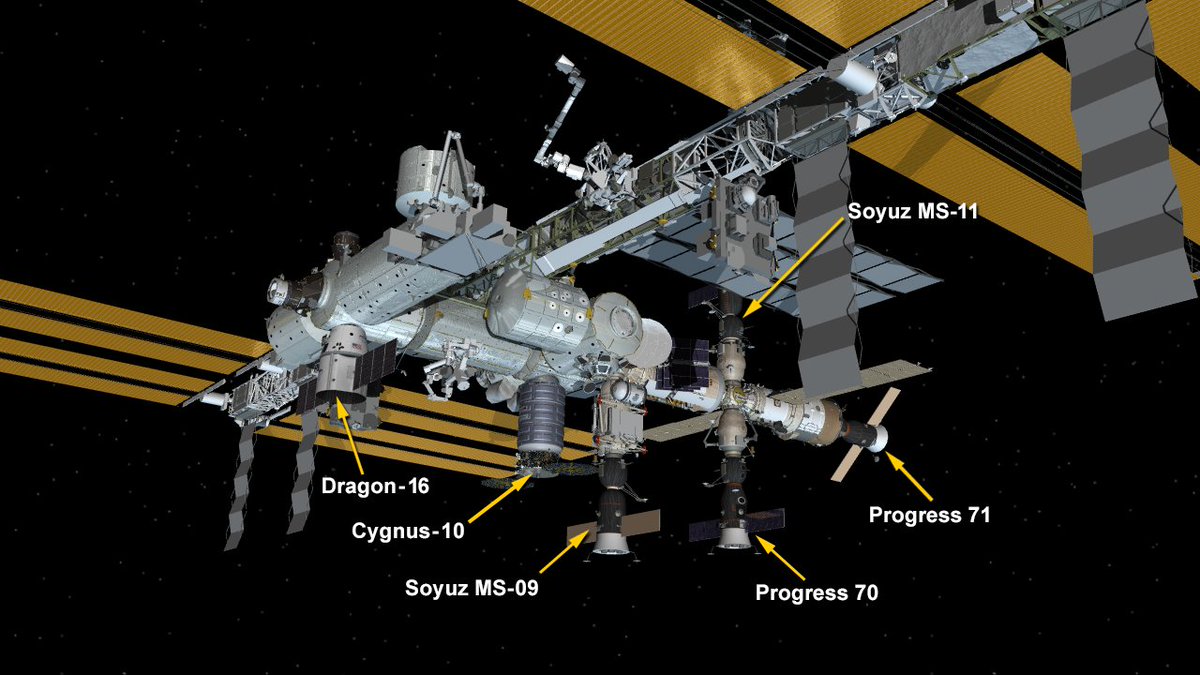 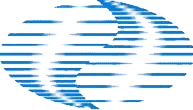 20 лет МКС
Цена вопроса
Среднегодовые расходы в настоящее время: 
NASA – 2,5 млрд. $
РФ      – 0,4 млрд. $
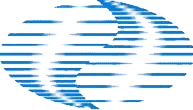 20 лет МКС
Место  МКС в российских пилотируемых программах
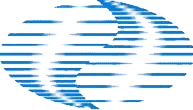 20 лет МКС
Философская интермедия
Ряд специалистов аргументировано доказывают ненужность пилотируемой космонавтики.
Можно было бы и согласиться, но…
  
В отличие от прикладных направлений космонавтики, где можно рассчитать эффективность вложения ресурсов, решение о пилотируемой космонавтике – это не решение специалистов, это решение населения.

Если у населения есть потребность в связи, ДЗЗ, возможно у него есть и потребность в ПК. 

Проблема в том, что эту потребность трудно выразить в цифрах.
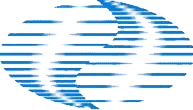 20 лет МКС
Будущее МКС
Ожидаемые ключевые пункты

В 2019-2021 войдут в строй Crew Dragon и Starliner. 
(Для РФ это будет означать потерю около 0,4 млрд$ в год.)

2. К 2021 году будет достроен РС МКС.

3. Не позже 2023 года надо будет принимать решение – топить или не топить.
(Ответственность за потопление пока не определена)

4. Продление до 2028 (2030) года.
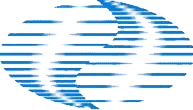 20 лет МКС
PostМКС: РКС и ЛОС
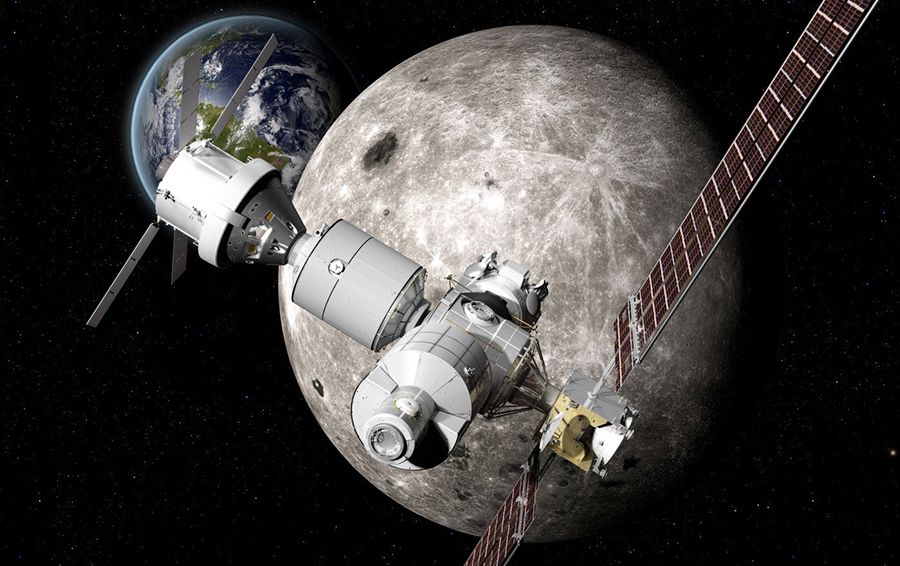 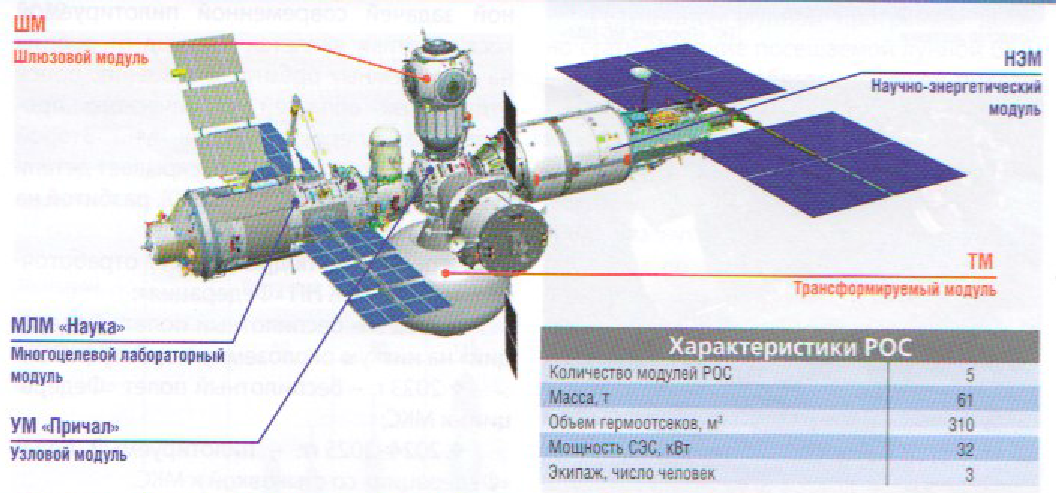 Возможность параллельной работы МКС и Lunar Orbital Platform-Gateway  пока не отрицается.
Возможность создания декларируется (неактивно).
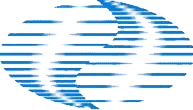 20 лет МКС
Вечная МКС
Вечная МКС. Пока только идея. Обсуждалась ранее применительно к станции «Мир».
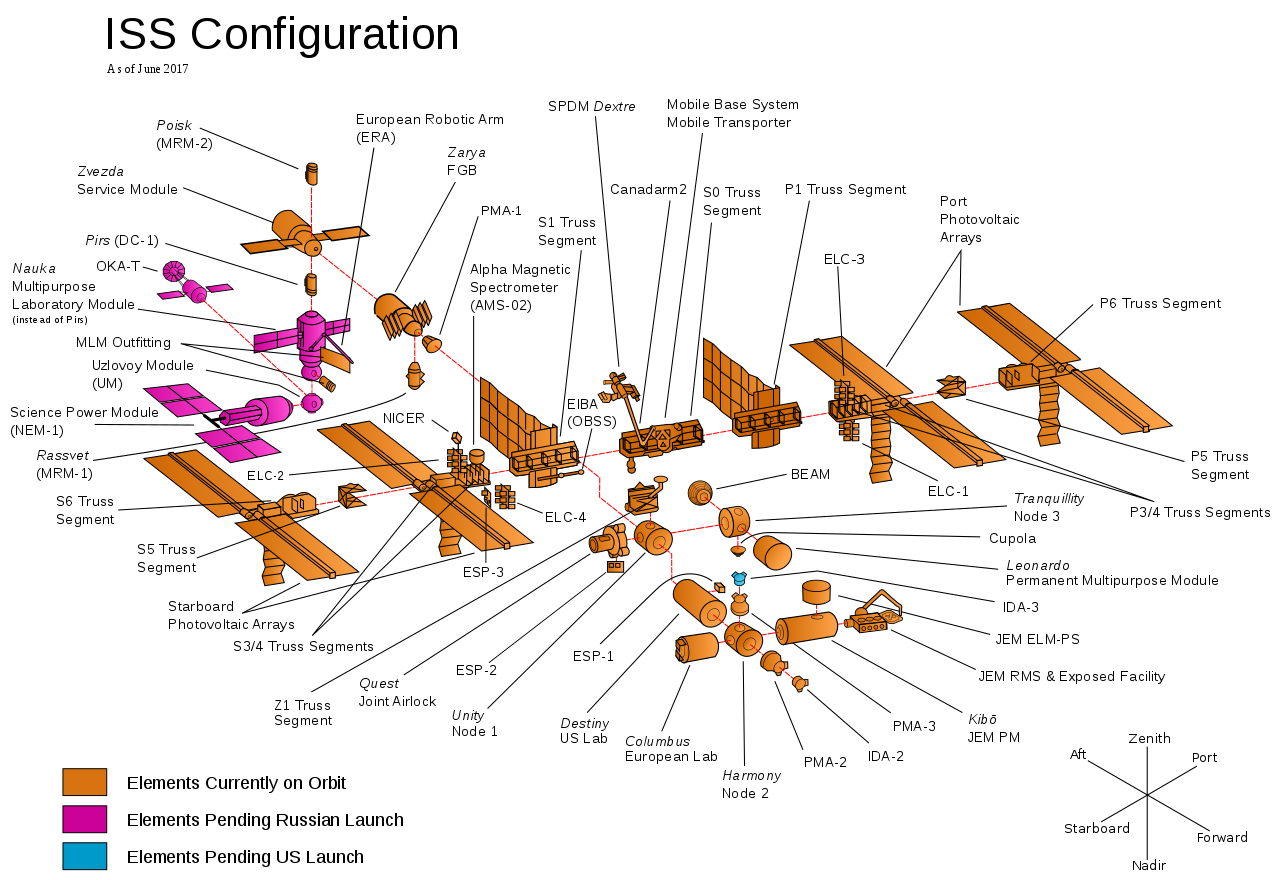 Ключевой момент: 

Замена модулей Заря и Звезда

РФ или США?
С точки зрения техники/экономики оптимальный вариант для всех участников проекта.
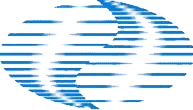 20 лет МКС
Вывод
Оптимальный вариант для РФ – вечная МКС.
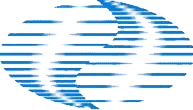 20 лет МКС
БЛАГОДАРЮ ЗА ВНИМАНИЕ !
Моисеев Иван Михайлович, 
Руководитель ИКП,
Научный руководитель МКК,
Член экспертного совета 
при Правительстве Российской Федерации

i_mois@mail.ru

http://path-2.interstellar-flight.ru 
http://www.mosspace.ru
http://interstellar-flight.ru
http://ivan-moiseyev.livejournal.com/